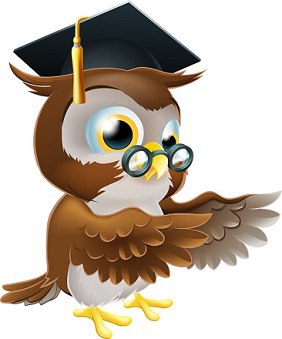 Подготовка к ВПР Интерактивный тестМатематика4 класс
Найди значение выражения:73 – 58 =
25
15
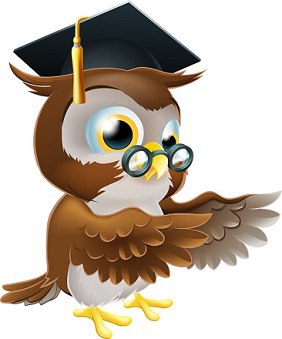 41
31
Найди значение выражения: 180  3 + 642 : 6 =
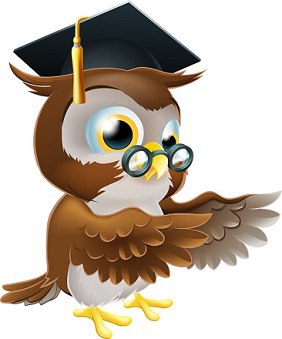 116
197
71
647
Рассмотри рисунок и ответь на вопрос: какую сдачу получит покупатель, расплатившийся за пакет молока, кусок сыра и связку бананов двумя купюрами в 100 рублей?
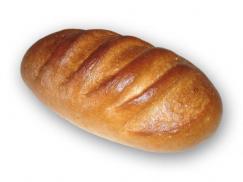 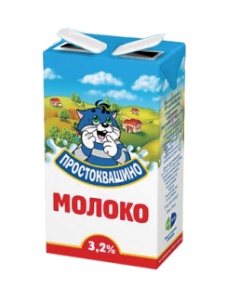 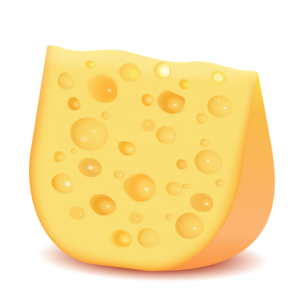 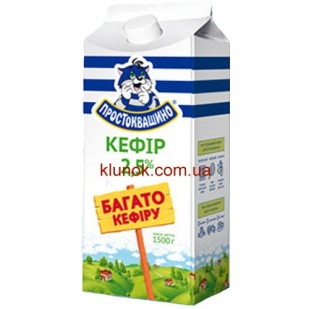 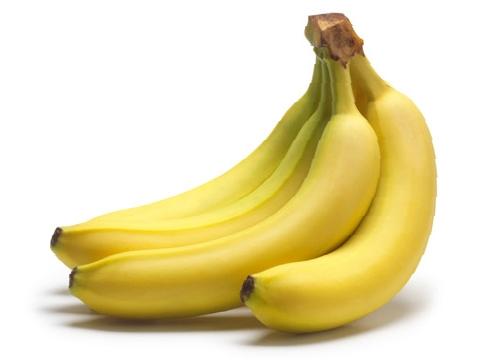 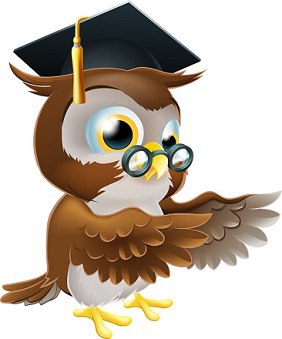 55 руб.
145 руб.
45 руб.
155 руб.
Занятия в школе начинаются в                   8ч 30мин, а заканчиваются                        в 12ч 10 мин.                            Сколько времени длятся занятия?
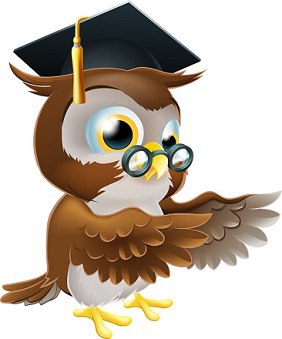 3 ч 30 мин
3 ч 40 мин
4 ч 40 мин
3 ч 80 мин
На уроке физкультуры школьники прыгали в длину. Смотри данные о результатах четырёх попыток в таблице. Какая попытка самая неудачная у Максима?
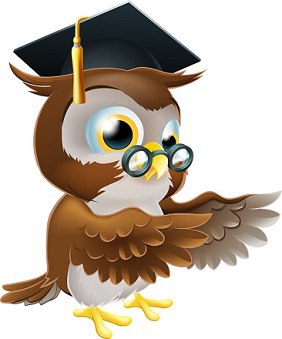 1 попытка
3 попытка
2 попытка
4 попытка
1. Найди и укажи площадь фигуры. Сторона клетки 1 см. 2. Нарисуй прямоугольник, площадь                                 которого равна площади данной фигуры.
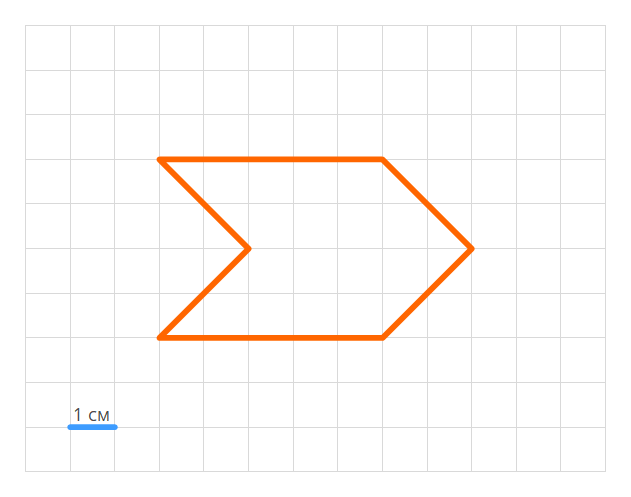 2
16 см
24 см
2
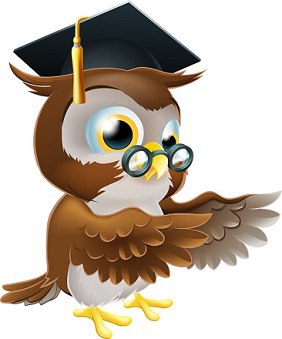 2
20 см
20 см
Найди значение выражения: 16  (53 -  48) + 45 : 5 =
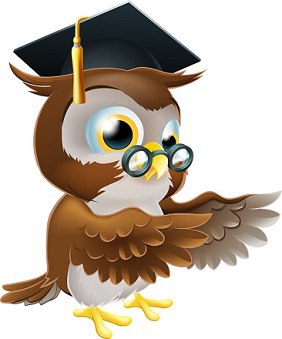 59
89
224
25
Скорый поезд за 5 ч прошёл 600км. На сколько нужно увеличить скорость поезда, чтобы он прошёл то же расстояние за 4 ч ?
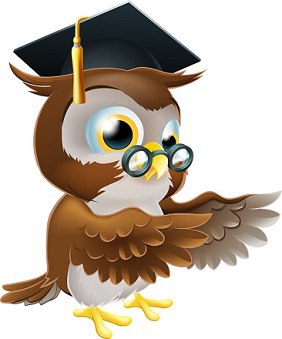 30 км/ч
120 км/ч
150 км/ч
20 км/ч
В новогодней гирлянде 26 лампочек. Лампочки идут в таком порядке: одна жёлтая, две зелёных, три красных, четыре синих и так далее. Какого цвета пятнадцатая лампочка?
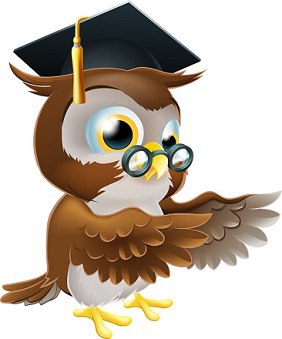 зелёная
красная
жёлтая
синяя
Со склада отправили 260 кг капусты. В детский сад – 40кг, а остальной поровну в пять школ. Сколько килограммов капусты получила каждая школа?
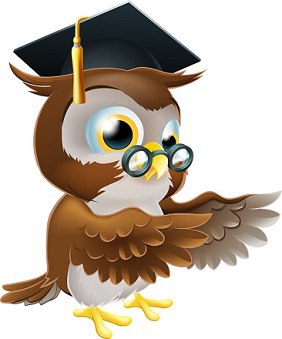 220 кг
300 кг
44 кг
60 кг
Вася, Маша, Юля и Петя собирали грибы. Вместе они собрали 82 гриба. Петя собрал 11 грибов, а Маша 23. Больше всего грибов собрала девочка. Кто-то из детей собрал 26 грибов. Сколько грибов собрали мальчики?
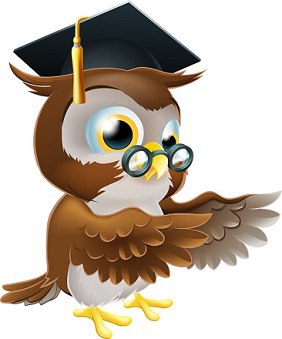 22
49
48
33
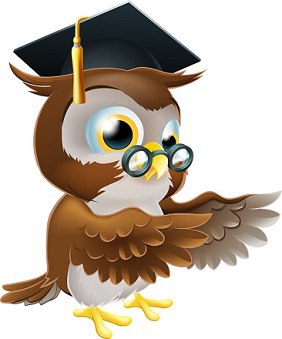 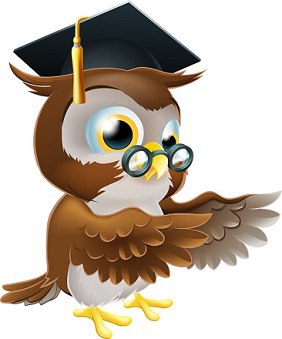 Отлично!
Источники
Сова -  https://goo.gl/images/sTiHFS Шаблон - https://templates.office.com/ru-ru/Шаблон-теста-"Универсальный"-TM96391491 
Геометрическая фигура - https://blog.repetitor.school/post/18-vserossiyskaya-proverochnaya-rabota-po-matematike-4-klass-za-2018-god-zadachi-pod-nomerom-5  
Волкова Е. В. Типовые задания ВПР по математике за курс начальной школы, 2016 год.
Решу ВПР – https://math4-vpr.sdamgia.ru/test?theme=2, https://math4-vpr.sdamgia.ru/test?theme=3, https://math4-vpr.sdamgia.ru/test?theme=14  
Молоко - https://www.artlebedev.ru/everything/brain/2012/07/29/ 
Кефир - http://klunok.com.ua/ru/catalog/molochnoe-i-yayca/moloko-i-kislomolochnye-izdeliya/kefir/5633-kefr-prostokvashino-25-p-p-1500g
Сыр - https://microvector.livejournal.com/12708.html 
Банан - http://www.likefoods.ru/frukti/polza-i-vred-bananov.html 
Батон - http://cook.i.ua/user/7/16/